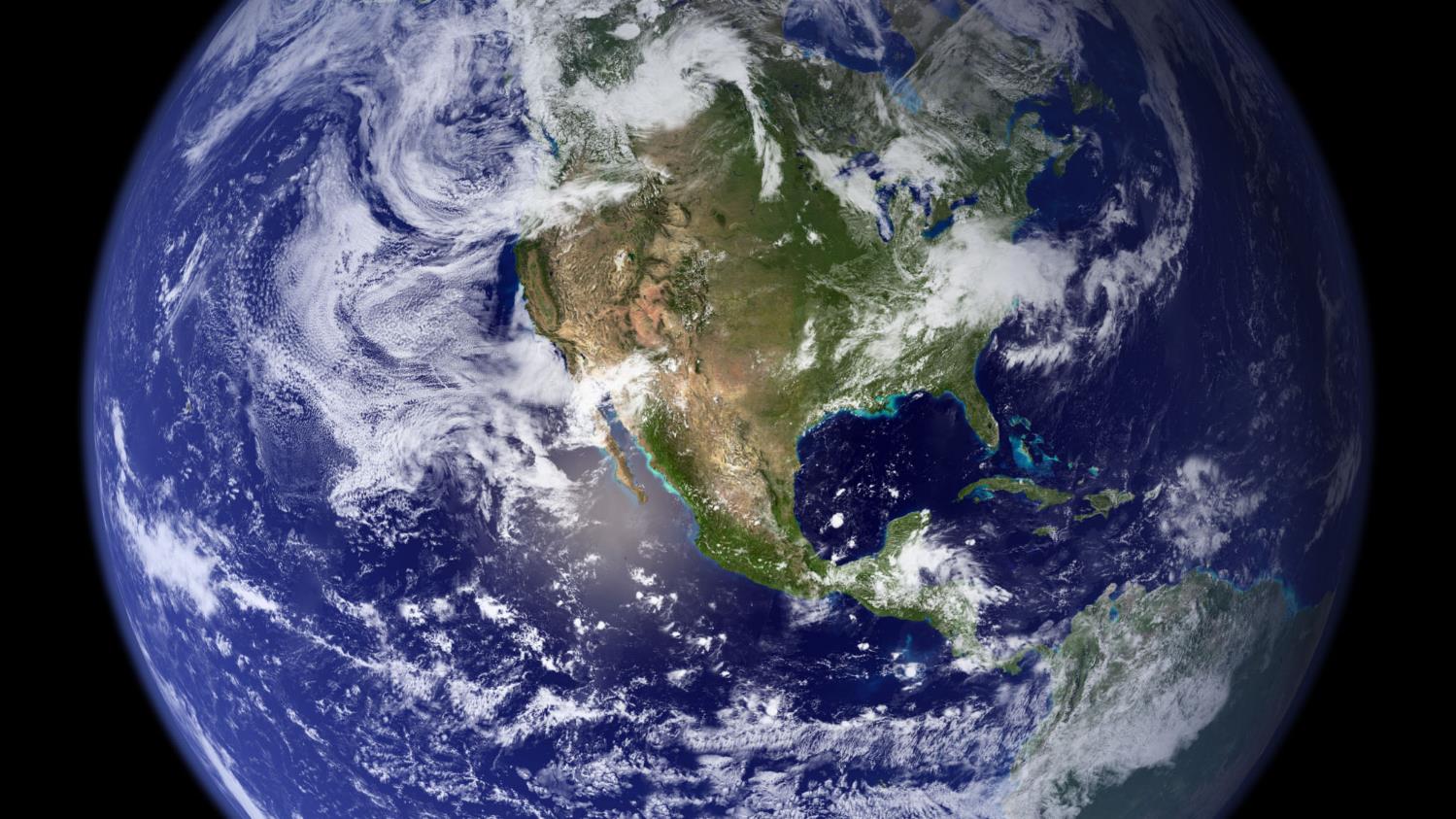 Teacher Abroad
Global Professional Development Programs
Erin Towns, Edward Little High School

etowns@auburnschl.edu
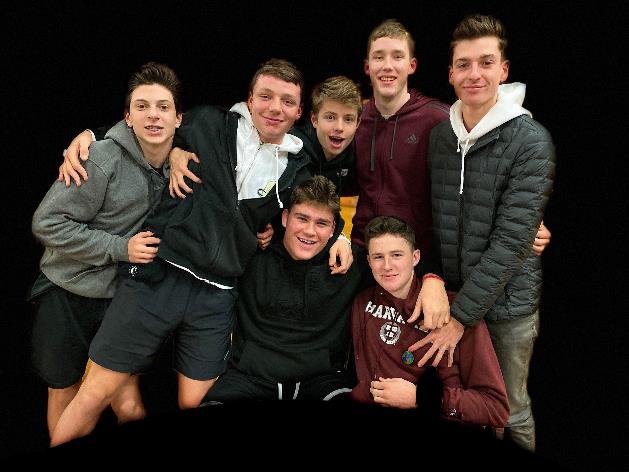 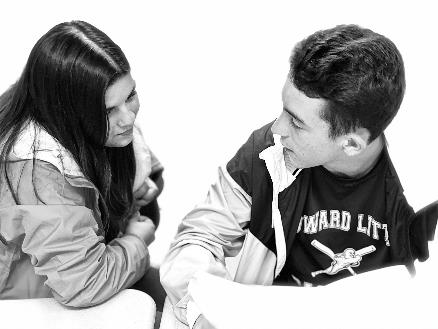 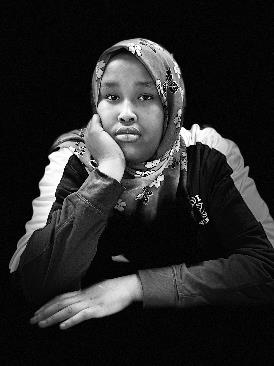 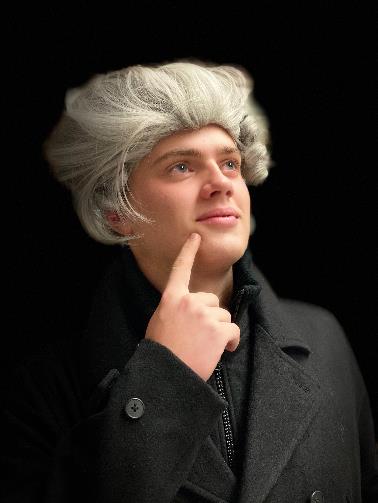 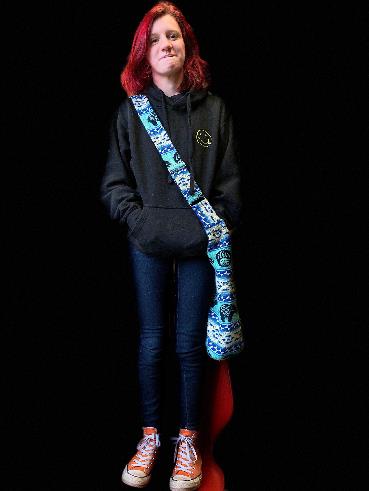 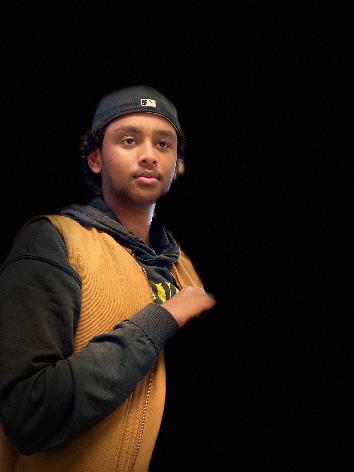 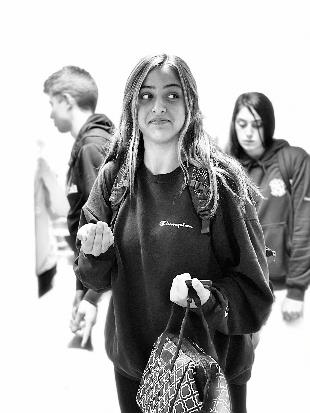 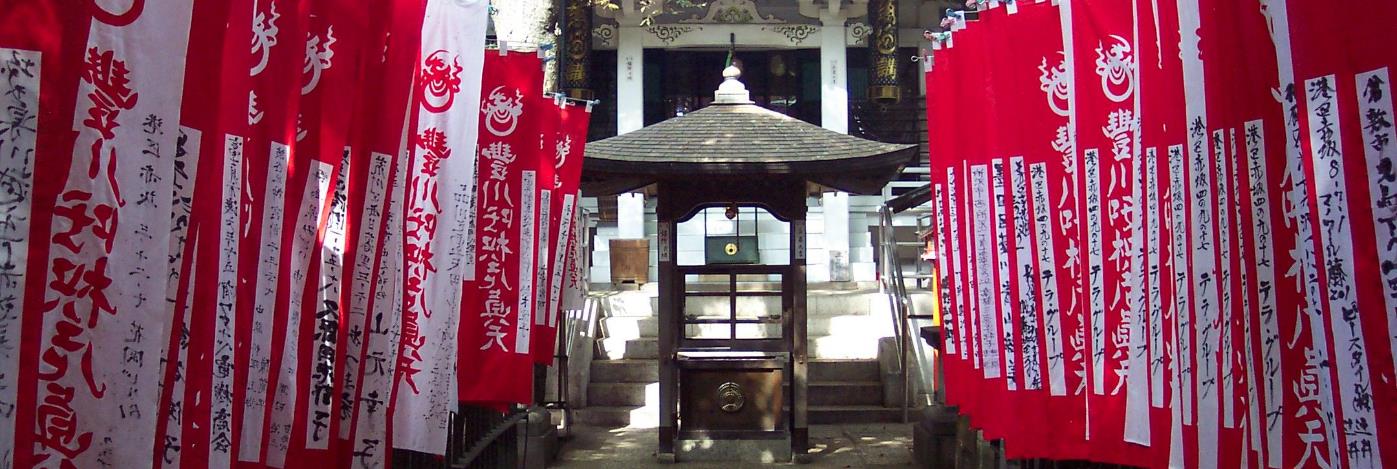 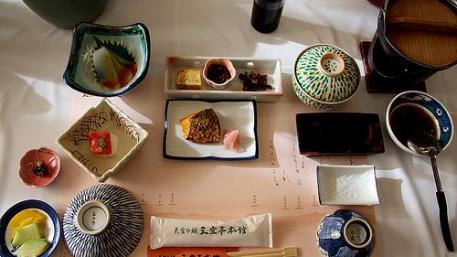 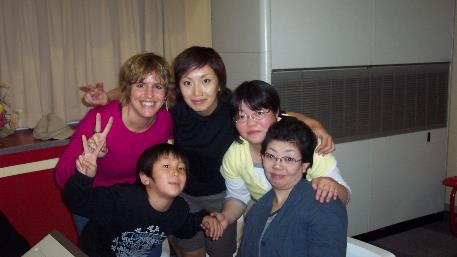 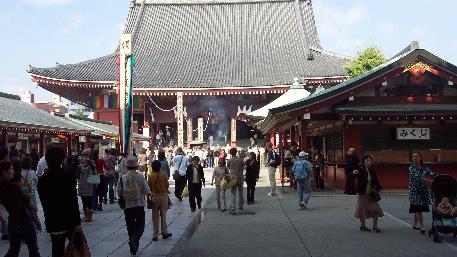 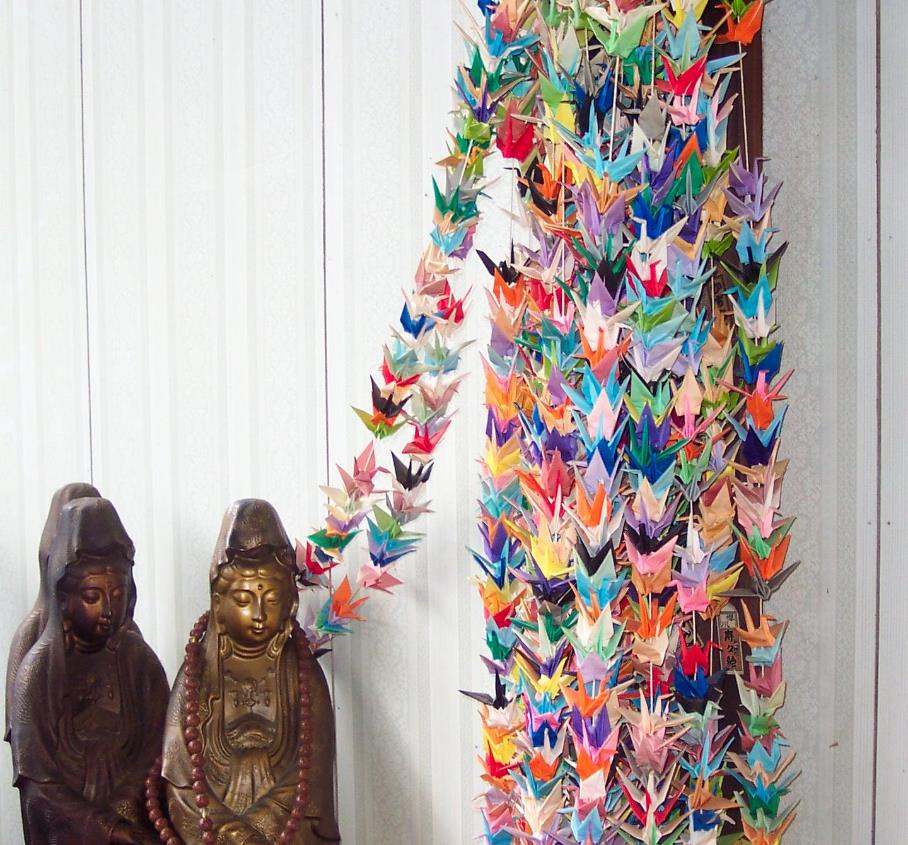 2008 - Japan Fulbright Memorial Fund Teacher Program
No longer available.

Location:  Tokyo, Minamisoma, Fukushima Prefecture Japan 

Visits to sites to study culture, history, government, education, & economy
[Speaker Notes: Applied teaching US History/World History
Goal:  Unit Lesson - Peace Education (WWII)
Collected:  Photos that explained curriculum I teach, stories, school resources, insights into society, religion, and family
Cost:  Covered by Japanese government.  Stipend was given upon arrival to Tokyo]
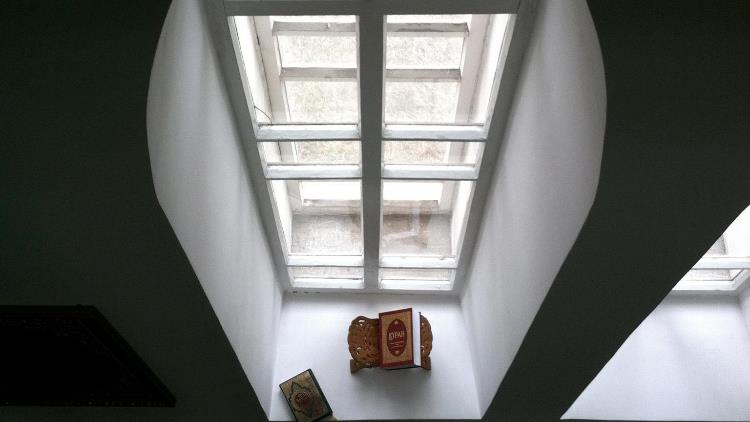 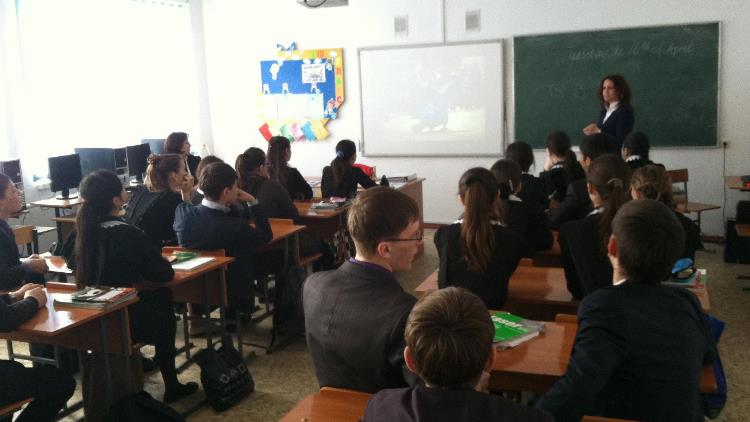 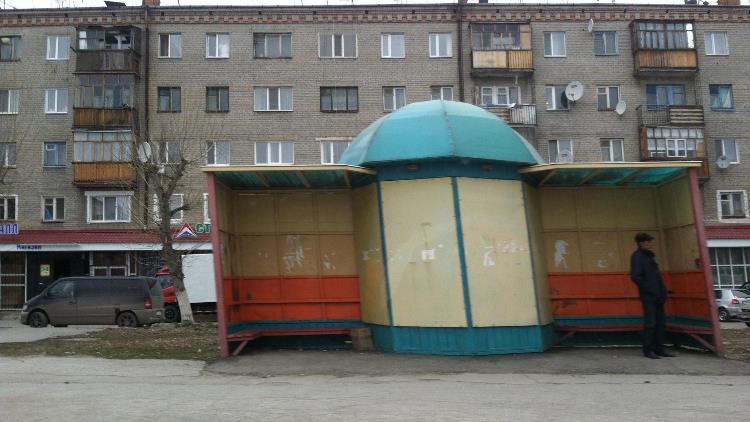 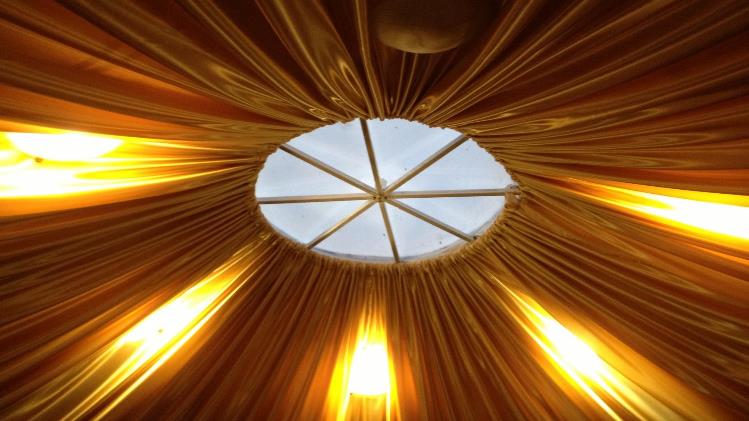 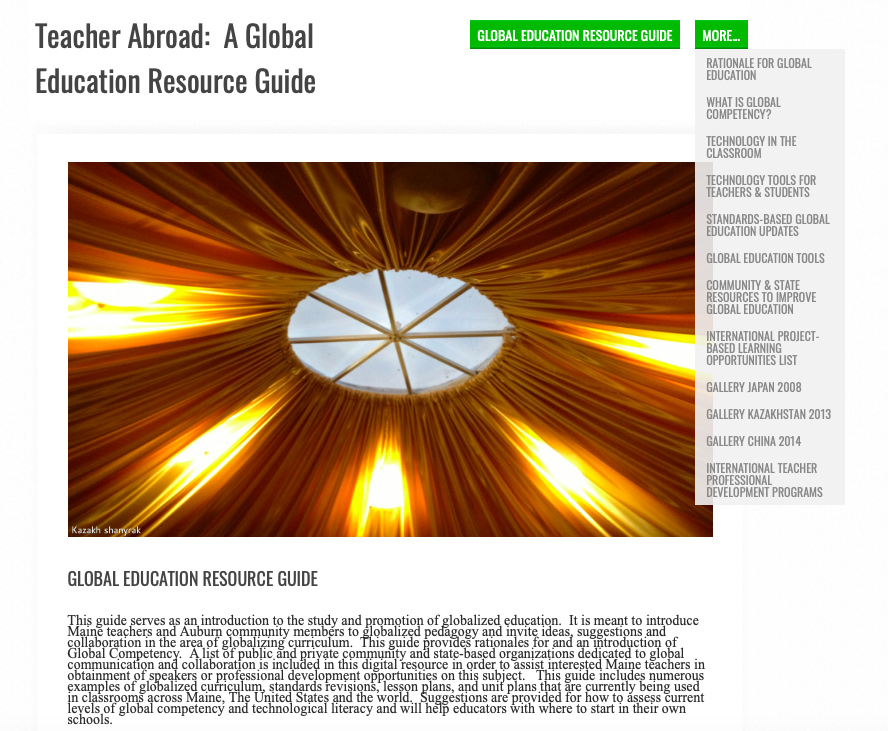 2013 - Fulbright Teachers for Global Classrooms Program:  Kazakhstan
Global Education Online Course

Global Symposium - Washington DC

International Field Experience

Capstone Project

Alumni Network

Deliverable:  Online Global Education Guide
[Speaker Notes: Visits to US Embassy, museums, city tours, cultural sites (Almaty), flights north to Russian border, host teacher experience, schools (pre-schools, elementary, middle, high), universities (lectures), governmental authorities, religious sites, authentic banya experience), Good Morning Kazakhstan]
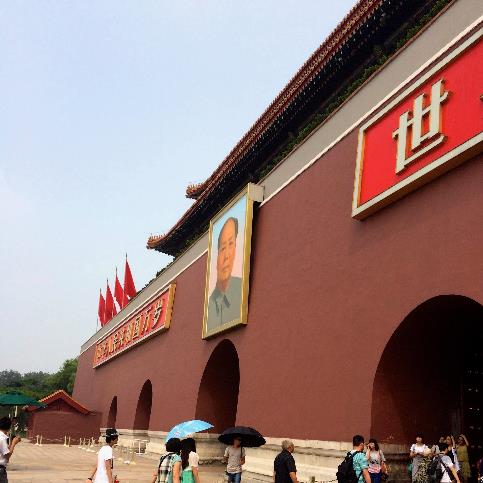 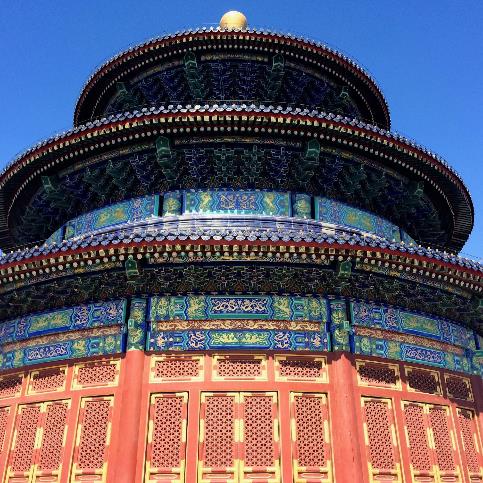 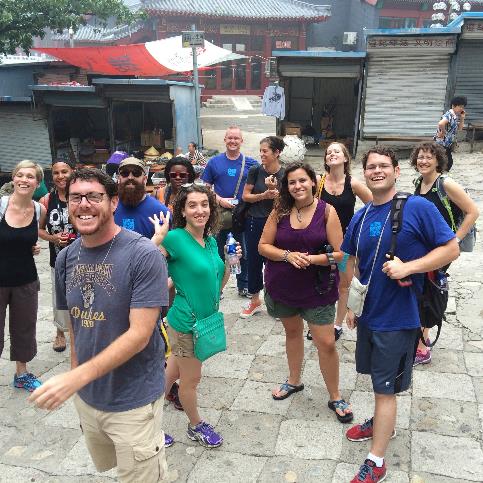 Fulbright-Hays Seminars Abroad
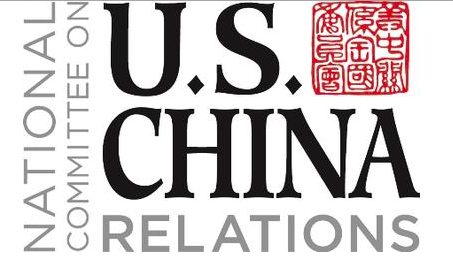 Summer Seminars
Educators K-8
Secondary Educators
Post-Secondary Educators
Typically four weeks
Deposit Required
Small Stipend
Unit Plan Required
[Speaker Notes: Visits to Beijing, Xian, Chongqing, Shanghai
Studied City Centers]
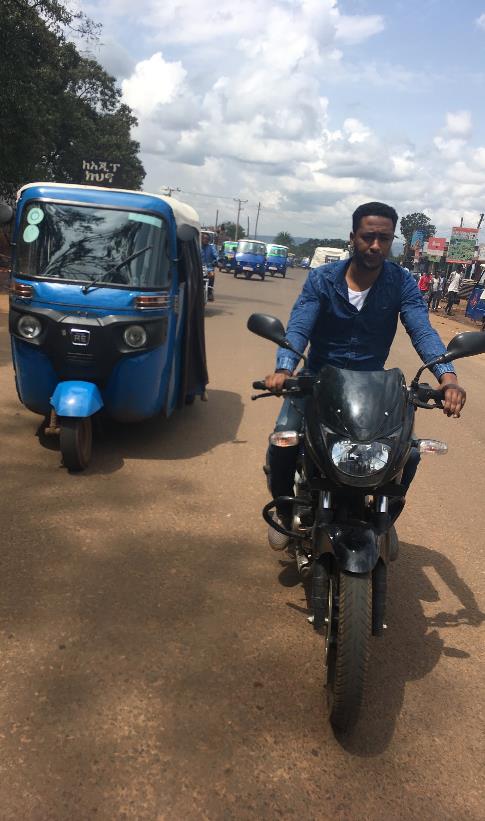 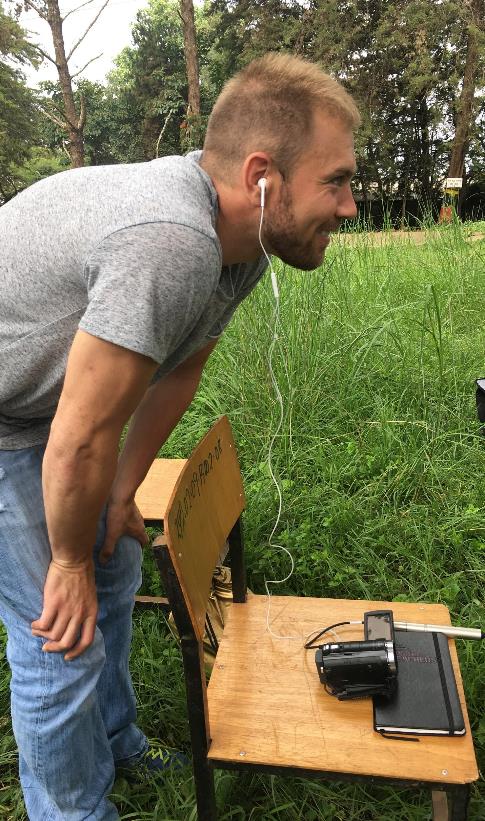 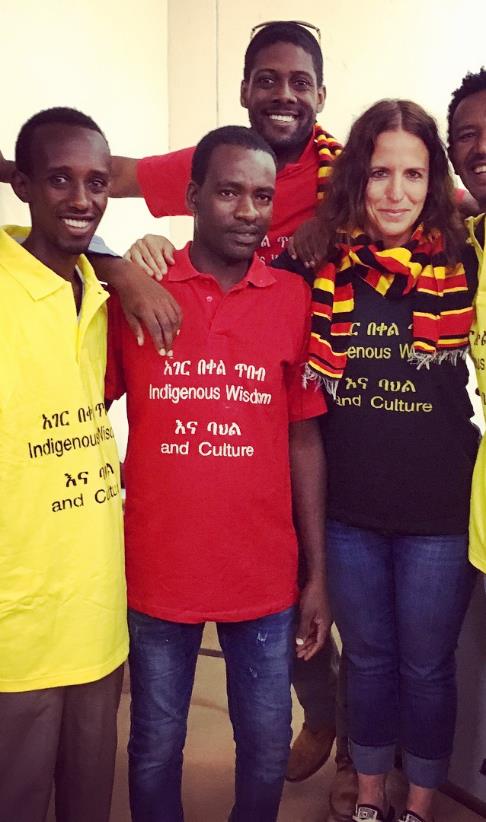 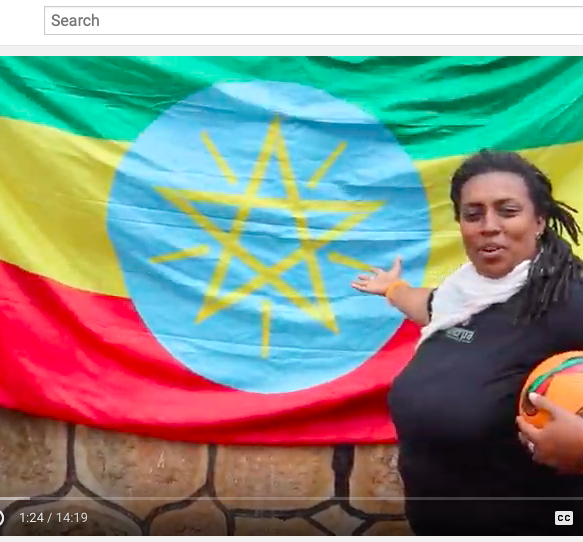 Fulbright-Hays Groups Projects Abroad Program
Administered by universities around the USA
Application process is through universities
UPItt - Ethiopia Indigenous Culture and Wisdom
Four required meetings in USA 
Language Studies 
Collaborative Group Project Requirement
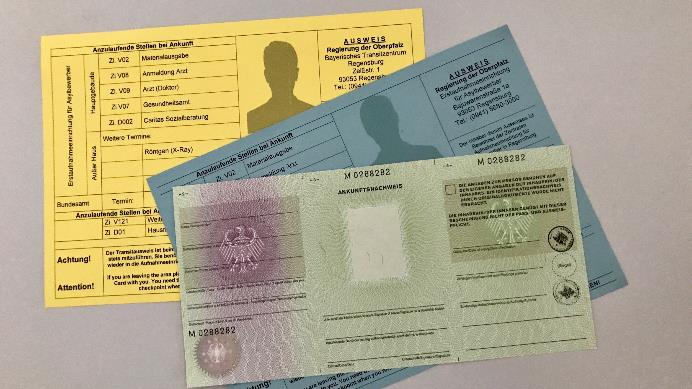 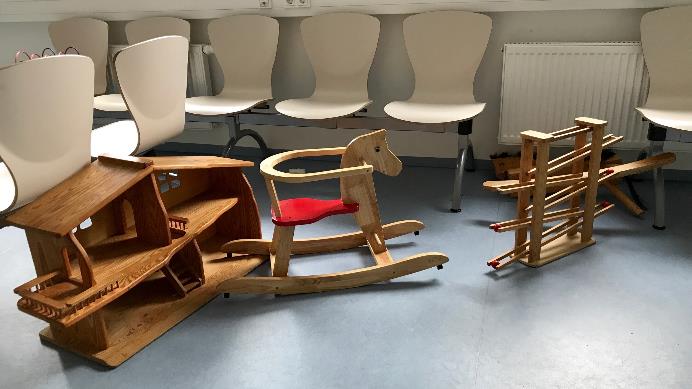 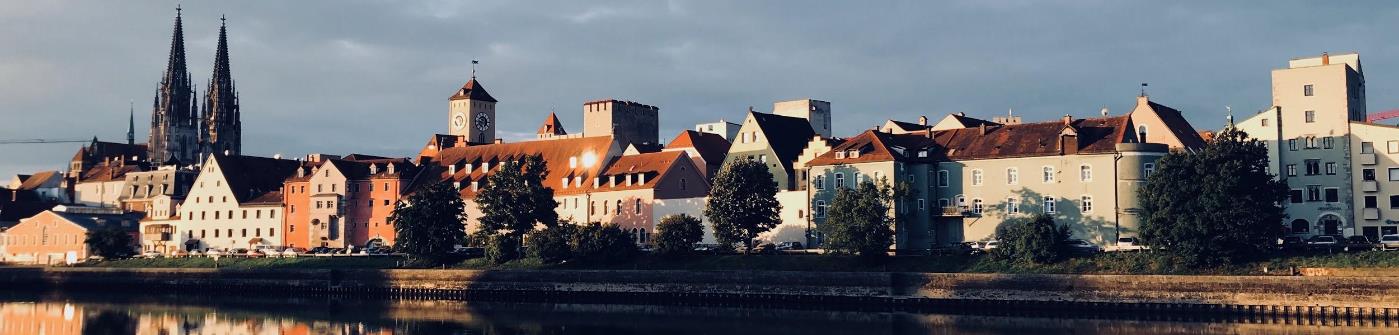 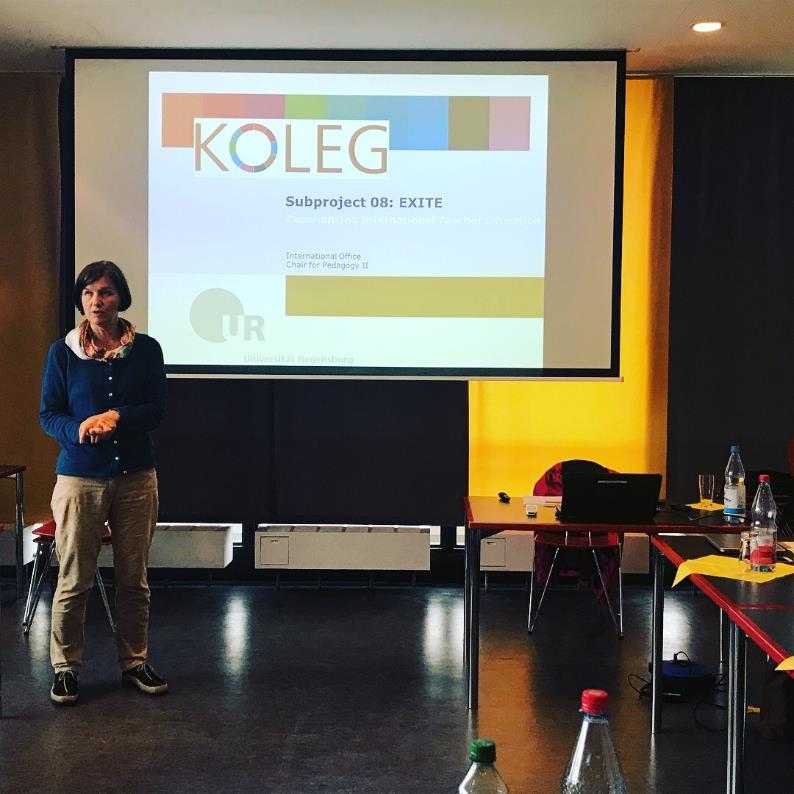 Education in Germany - German American Fulbright Commission
Study of German education system
Impact of refugees
German standards and teacher education programs
Lectures
4 weeks
One free weekend
Group Twitter and Reflection Requirement
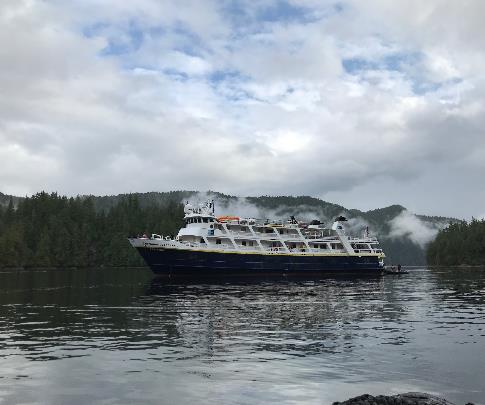 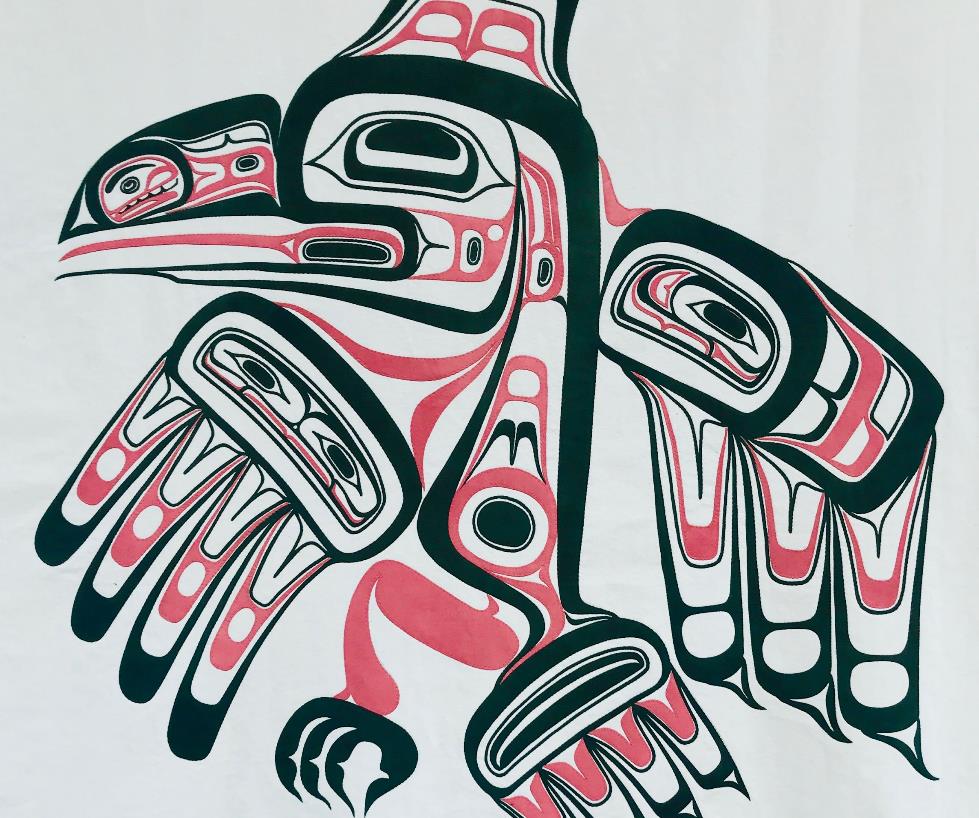 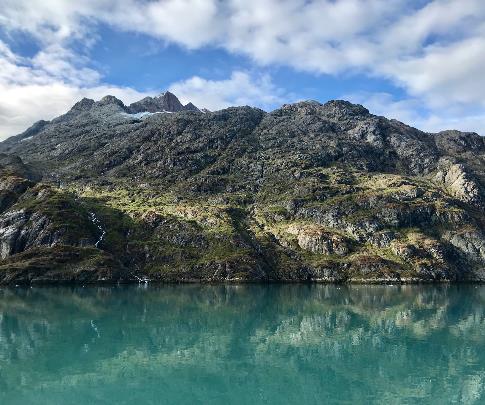 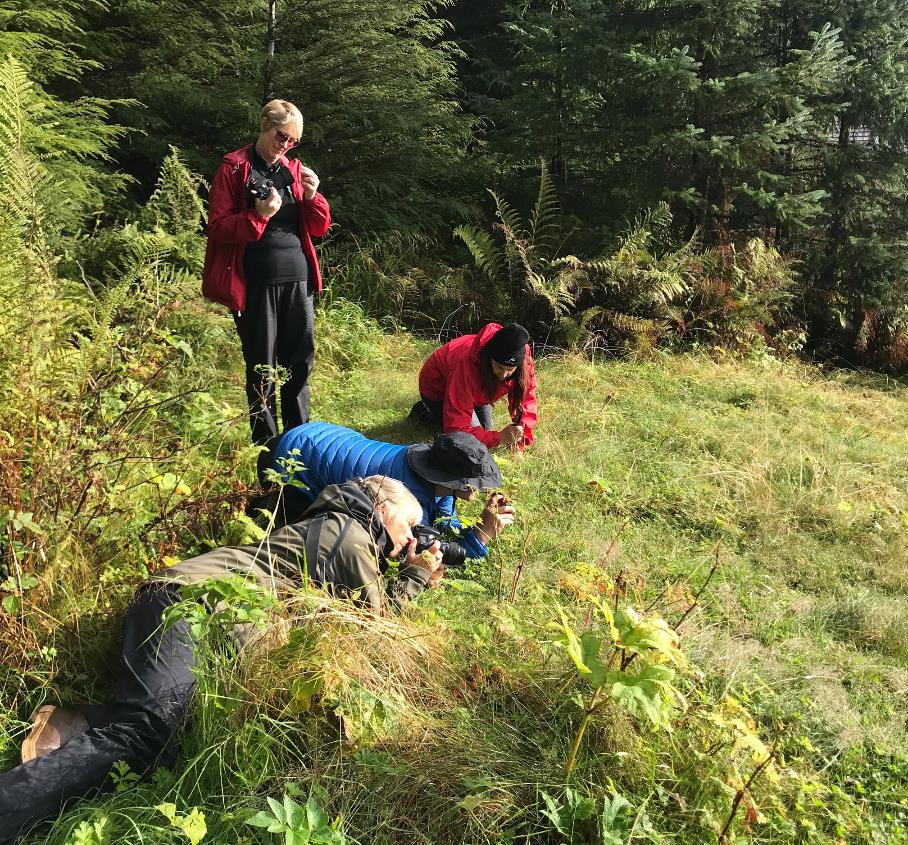 National Geographic Grosvenor Teacher Fellows Program
Administered by National Geographic - Lindblad Expeditions partnership
2 year professional development opportunity
Pre-Departure Training - National Geographic Headquarters
2-3 Week Expedition:  Alaska, Arctic, Antarctica, Galapagos
Deliverables Required
Mentor, curriculum development, leadership, etc. year 2
Check Out Other Programs!!!
PolarTrec
NOAA Teacher at Sea
Qatar Foundation International
Teachers Educating Across Cultures in Harmony (TEACH) Bahrain
Facebook:  Scholarships, Grants and Summer Institutes for Teachers
Answer the question being asked.
Answer all parts of the question being asked.
Avoid spelling/grammatical errors.  
Remember your focus:  students
Add personality and stories if possible (as they relate directly to question)
Check with administration before you apply.
If administration says no, contact the grantor.  
Post-program, apply to read application for next round.
Application Tips